ÌÀË ÒÎÎËËÎÃÎÕÀÀ-ûí  ñàëáàð õàðèóöñàí ìýðãýæèëòýí   Ð.Ýíõáàÿð
Ìàë òîîëëîãûí ò¿¿õ
1918 он Анхны тооллогыг хийж, мал сүргийг тоолж 	бүртгэж байсан. 
1924 он Мал тооллогыг нэгдсэн арга зүй, хөтөлбөртэйгээр 	явуулж эхэлсэн (Зун, намрын улиралд). 
1961 он Мал тооллогыг  жилийн эцэст нэгдсэн 	хөтөлбөртэйгээр явуулах болсон
			(Мал аж ахуйн 	үйлдвэрлэлийн жилтэй тохирдог, 		малчид суурин 	болдог,  малын орлого, зарлагын 		хөдөлгөөн багасдаг).
Мал тооллого явуулах үндэслэл, зорилго
Мал тооллого явуулах үндэслэл, шаардлага: 
Мал аж ахуй салбар  эдийн засгийн тулгуур, үндсэн гол салбар байж, ДНБ-ий гуравны нэг орчмыг (20 орчим хувь) хөдөө аж ахуйн салбарт үйлдвэрлэж байна. 

Үндсэн хуулинд “Мал сүрэг бол үндэсний баялаг мөн бөгөөд төрийн хамгаалалтад байна” гэж заасан.
Мал тооллого явуулах үндэслэл, зорилго
Мал тооллогын зорилго:
Мал, амьтдын өсөлт, бууралт, сүргийн бүтцэд гарч байгаа өөрчлөлтийг тодорхойлох

Мал аж ахуйн салбарын үйлдвэрлэлийн бодит хэмжээг тооцож, тодорхойлох, дүн шинжилгээ хийх

Хөдөө аж ахуйн салбарыг хөгжүүлэх талаар төр засгийн бодлого боловсруулах,  хэрэгжилтийг дүгнэхэд шаардагдах мэдээллийг бэлтгэх
Мал тооллогын хамрах хүрээ, арга
Хамрах хүрээ
Бүх аймаг, нийслэл, сум, дүүрэг, (улс орон бүхэлдээ)
Мал бүхий:
Өрх, /малтай өрх, малчин өрх/
Аж ахуйн нэгж, байгууллага

Мэдээлэл цуглуулах арга
Нэлэнхүй аргаар
Мал тооллогын зарчим
Тооллогыг улсын хэмжээнд заасан хугацаанд, нэгэн зэрэг  зохион байгуулах
Малыг нэг бүрчлэн, нүд үзэж тоолох 
Малыг тоолж, маягтыг өгөгдсөн дарааллаар,  өрхийн тэргүүлэгч эсвэл тухайн өрхөд хамааралтай өрхийн аль нэг гишүүнээс асууж бөглөх
Мал тооллогын зарчим
Таван хошуу мал,  тэжээвэр амьтдыг  тооллогод  бүрэн хамруулах 
Ашиг шимийн бүтээгдэхүүн өгдөг гахай,  шувуу, цаа буга, зөгий, туулай, үнэг, илжиг  зэрэг гэрийн тэжээвэр амьтдыг тэжээвэр амьтад гэж үзнэ. 

Мал бүхий өрх,  аж ахуйн нэгж, байгууллагын малыг байгаа газарт нь тоолж, тухайн оршин сууж байгаа сум, дүүргийн малын данс бүртгэлд оруулах
Харин сум, баг, дүүрэг, хорооноос хэсэг бүлгээрээ өөр аймаг, сумын нутагт отор хийж өвөлжиж байгаа айл өрхийн хүн ам, малыг үндсэн аймаг, сумын тооллогын комисс очиж тоолох
Мал тооллогын зарчим
Тухайн  сум, дүүргийн нутагт байгаа алдуул болон эзэнгүй малыг тооллогод хамруулан, алдуулаар бүртгэх 

Мал тооллогын ажилд тавих хяналт, шалгалтыг улс, аймаг, сумын түвшинд  явуулах
 Жилийн эцсийн мал тооллогоор нийт тоологдсон өрхийн 10 хүртэл хувьд хяналтын тооллого явуулна.
МАЛ ТООЛЛОГО ЯВУУЛАХАД  МӨРДДӨГ ХУУЛЬ ЭРХИЙН АКТУУД
Статистикийн тухай Монгол Улсын хууль:  
		7 дугаар зүйлийн в: “Үндэсний статистикийн хороо мал, тэжээвэр, амьтдын тооллогыг жил тутам явуулна” 

		20 дугаар зүйлийн 2: “Аймаг, нийслэл, сум, дүүргийн Засаг дарга нь Vндэсний статистикийн хорооноос өгсөн удирдамж, чиглэлийн дагуу статистикийн тооллого, тvvвэр судалгааг зохион байгуулж явуулах”

	21 дүгээр зүйлийн 3: “Баг, хорооны Засаг дарга нь мал тэжээвэр амьтад, эд хөрөнгийн тооллого, бүртгэл явуулах тус тус бүрэн эрхтэйг заасан.
МÀË ÒÎÎËËÎÃÎ ßÂÓÓËÀÕÀÄ  ÌªÐÄÄªÃ ÕÓÓËÜ ÝÐÕÈÉÍ ÀÊÒÓÓÄ
Çàõèðãààíû õàðèóöëàãûí òóõàé Ìîíãîë Óëñûí õóóëü:
		43 äóãààð ç¿éëèéí 1:  “Õ¿í àì, ýä õºðºíãº, ìàë, 	òýæýýâýð 	àìüòàä, àæ àõóéí 	íýãæèéí óëñûí 	òîîëëîãî ÿâóóëàõ, 	á¿ðãýõ àæëààñ 	çàéëñõèéñýí, ýñõ¿ë 	òîîëëîãî ñóäàëãààíä 	õ¿íäýòãýí ¿çýõ øàëòãààíã¿éãýýð 	îðîëöîîã¿é, ò¿¿í÷ëýí ýä 	õºðºíãº, ìàë, òýæýýâýð 	àìüòäûã òîîëëîãîîñ íóóí 	äàðàãäóóëñàí íü ýð¿¿ãèéí 	õàðèóöëàãà õ¿ëýýëãýõã¿éãýýð áîë 	õîëáîãäîõ àëáàí 	òóøààëòàí, èðãýíèéã 20 000-100 000 	òºãðºãººð òîðãîõ 	øèéòãýë íîãäóóëíà”

		43 äóãààð ç¿éëèéí 2: “Õóóëü òîãòîîìæèéí äàãóó óëñàä 	ãàðãàæ ºãâºë çîõèõ á¿ðòãýë, òàéëàí, ìýäýýã ãàðãàæ ºãººã¿é, 	õ¿íäýòãýí ¿çýõ øàëãààíã¿éãýýð õîæèìäóóëñàí, 	ñàíààòàéãààð áóðóó ãàðãàñàí áîë 10 000-50 000” õ¿ðòýë 	òºãðºãººð òîðãîõ øèéòãýë íîãäóóëíà ãýæ òóñ òóñ çààñàí.
МАЛ ТООЛЛОГО ЯВУУЛАХАД  МӨРДДӨГ ХУУЛЬ ЭРХИЙН АКТУУД
Засгийн газрын тогтоол шийдвэр:
 	1. “1991 оны мал тооллогыг зохион байгуулах тухай” Засгийн 	газрын   314 дүгээр тогтоол:
 		 314 дүгээр тогтоолын 2:  “Аймаг, хот, 	дүүрэг, сум, хороодын 	мал 	тооллогын комиссыг  тухайн 	шатны Ардын Хурлын 	Гүйцэтгэх 	Захиргааны  даргаар  	ахлуулан байгуулж, 	тооллогын бэлтгэл 	хангах, мал 	тооллогын ажлыг 	зохион байгуулах, тогтоосон 	хугацаанд  нь  явуулах”

		 314 дүгээр тогтоолын 3: “Тухайн сум, хорооны 	дэвсгэр нутагт 	оршин суудаггүй иргэдийн (гадны тавиул) 	малыг малын эзэн 	болон маллагч малчны хэнийх нь нэр 	дээр тоолох 	асуудлыг сум, хорооны АХГЗ шийдвэрлэж 	байх”
МАЛ ТООЛЛОГО ЯВУУЛАХАД  МӨРДДӨГ ХУУЛЬ ЭРХИЙН АКТУУД
314 дүгээр тогтоолын 4: ”Мал тооллогын” явцад орон 	нутгийн хууль хяналт, цагдаагийн 	байгууллагатай 	хамтран хяналт тавьж ажиллахын хамт, 	малыг 	тооллогоос нуун дарагдуулах, бусдад тарааж өгөх, 	эсвэл 	тооллогын бүртгэлээс зөрүүлэх зэргээр улсын мал 	тооллогыг санаатай будлиантуулсан гэм буруутай  	хүмүүст  тухай бүр нь хуульд заасан зохих арга 	хэмжээ авч  	байхыг 	аймаг, хот, дүүрэг орон нутгийн 	хотын 	АХГЗ-нд 	даалгасан.
МАЛ ТООЛЛОГО ЯВУУЛАХАД  МӨРДӨХХУУЛЬ ЭРХИЙН АКТУУД
2. 	Монгол Улсын Засгийн газрын 2003 оны 224 дүгээр тогтоол “Тооллогын товыг өөрчлөн тогтоох тухай” 
		1.  “Улсын 	мал тооллогыг жил бүрийн 12 дугаар 	сарын 7-17-ны өдөр 	явуулж, өмчийн бүх хэвшлийн мал, 	тэжээвэр амьтдыг тооллогод 	бүрэн хамруулан, улсын	хэмжээгээр нэг зэрэг 	газар дээр нь биечлэн тоолж байх”

		2. “Мал тооллоготой холбогдон гарсан зардлыг 	Үндэсний статистикийн хороо болон бүх шатны Засаг 	даргын Тамгын газрын жил бүрийн төсөвт тооцон тусгаж 	санхүүжүүлэх”-ийг Санхүү, эдийн засгийн сайд, бүх шатны 	Засаг дарга нарт үүрэг болгох
Мал тооллогын хугацаа, давтамж
Мал тооллогын давтамж:
Жил бүрийн эцэст, 1 удаа 

Хугацаа
10 хоног, жил бүрийн 12 сарын 7-ноос 12 сарын 17-ны хооронд
Мал, тэжээвэр амьтдын тооллогын бэлтгэл, зохион байгуулалт нь Үндэсний статистикийн хороо, аймаг, нийслэл, дүүргийн статистикийн хэлтэс, газар, сум, дүүргийн Засаг даргын тамгын газар, баг, хорооны засаг дарга гэсэн дарааллаар хийгдэнэ.
Мал тооллогын бэлтгэл, зохион байгуулалтын хүрээнд дараахь ажлыг хийнэ. Үүнд:
Мал, тэжээвэр амьтдын тооллогыг удирдан, зохион байгуулах аймаг, нийслэл, сум, дүүргийн мал тооллогын комиссыг тухайн шатны засаг даргаар ахлуулан жил бүр шинэчлэн байгуулна. 
Мал, тэжээвэр амьтдын тооллоготой холбогдон гарах зардлыг ҮСХ болон бүх шатны Засаг даргын Тамгын газрын жил бүрийн төсөвт тооцон тусгаж санхүүжүүлэхэд бэлдэнэ.
Мал, тэжээвэр амьтдын тооллогыг үнэн зөв, чанартай явуулахад чиглэсэн бэлтгэлийн хүрээнд ажлын төлөвлөгөө, графикийг гаргана.
Тавиул малыг эзэмшигч өрхийн нэр дээр маягтаар нөхөх эсэх талаар малын эзэдтэй урьдчилан тохирох, бүртгэх тохиолдолд өрхийн тэргүүлэгчийнх нь регистрийн дугаарыг асууж бэлтгэх талаар малчдад анхааруулах 
Өрх, малын шилжих хөдөлгөөн, малын орлого, зарлагын бүртгэл тооцоог урьдчилан цэгцэлнэ. 
Сум, орон нутгийн тухайн жилийн мал өвөлжилтийн нөхцөл байдалтай холбогдуулан мал тооллогыг үнэн зөв, чанартай явуулах арга хэлбэрийг тодорхойлно. 
Тооллогод оролцох хүмүүсийг хуваарилж, сургалт, семинар зохион байгуулах, түүнчлэн явах унааны асуудлыг бүрэн шийдвэрлэсэн байна.
Тооллогын маягт зааврыг аймаг, нийслэл, сум, дүүрэг, баг, хороонд хуваарилж, хүргүүлнэ. 
Тооллогыг орон нутагт явуулж, зохих боловсруулалтыг хийж, үр дүнг заасан хугацаанд хүргүүлнэ. 
Мал, тэжээвэр амьтдын тооллого явуулах шаардлага, ач холбогдол, үр дүнгийн талаар орон нутгийн хэвлэл, радио, телевизээр өргөн сурталчилна. 
Мал, тэжээвэр амьтдын тооллогын урьдчилсан дүнг аймаг, нийслэлийн статистикийн хэлтэс, газар нь аймаг, нийслэлийн түвшинд нэгтгэн малын төрлөөр, тогтоосон хугацаанд ҮСХ-нд ирүүлнэ. Тооллогын эцсийн дүнг 1 сарын 4-ний холболтоор тодотгон ирүүлнэ.
Ìàë òîîëëîãûí ä¿íã ìýäýýëýõ
Мал тооллогын маягтууд
Мал, тэжээвэр амьтдын  тооллогын маягтууд:
Мал, тэжээвэр амьтад, хашаа, худгийн тооллогын 
маягт МТ1
Шинээр гаргасан, засварласан худгийн тайлан, маягт ¹6а 
Малжуулалтын тайлан, маягт ¹9
Ìàë òîîëëîãûí ìàÿãò
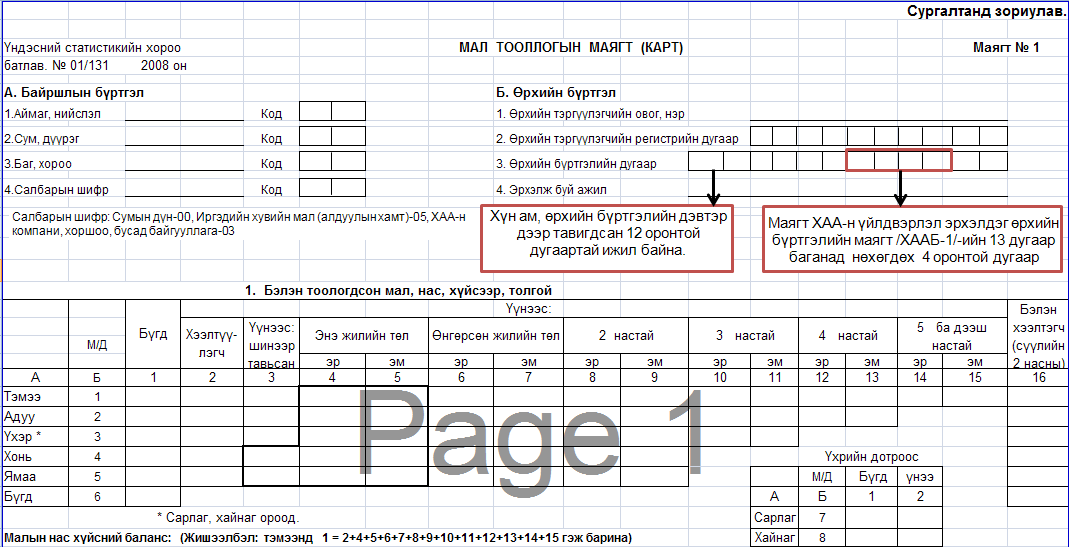 Мал тэжээвэр амьтад, хашаа, худгийн 2012 оны тооллого
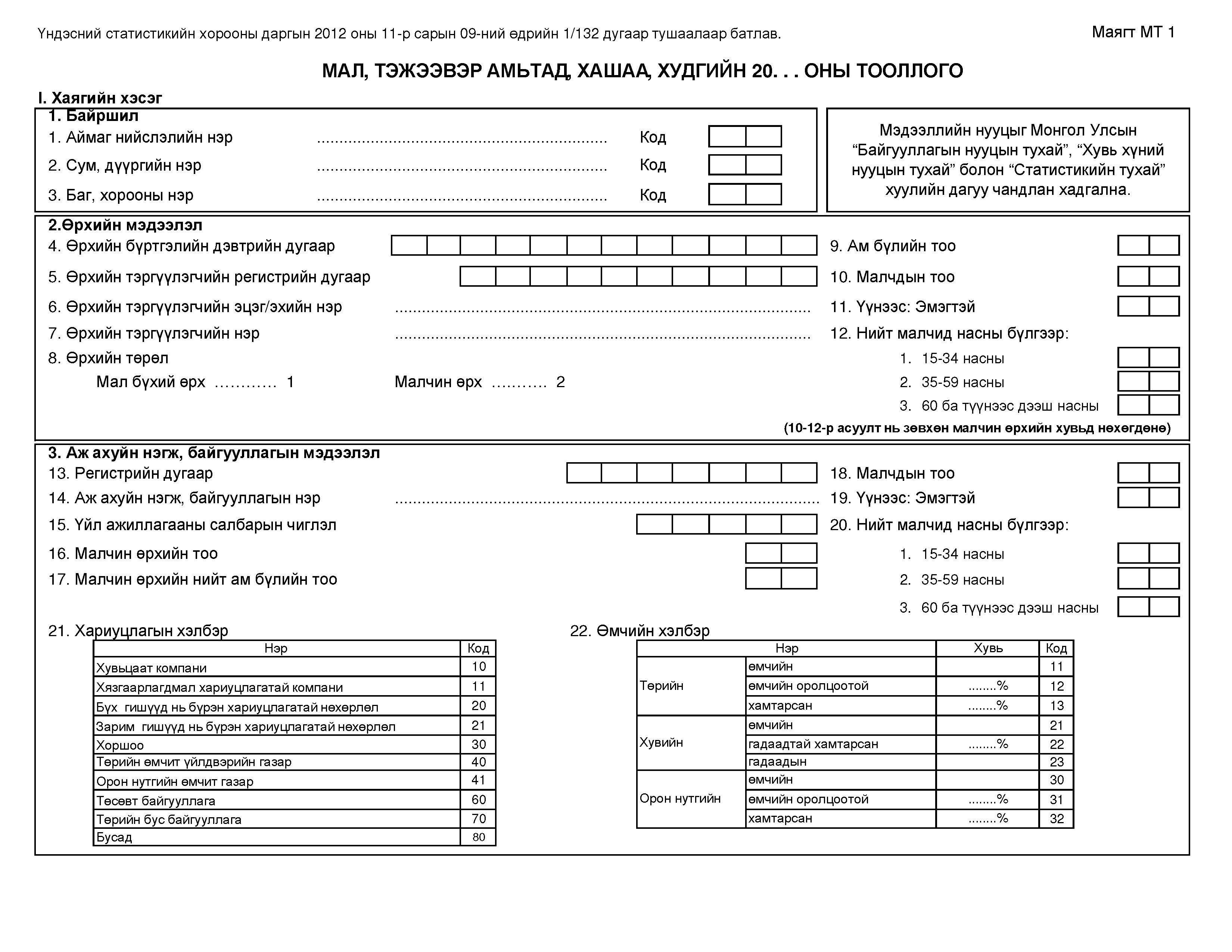 Дорноговь
4  4
Улаанбадрах
3  1
Сангийн далай
5  1
Өрхийн бүртгэлийн
дугаа
Аймгийн код
Сумын 
код
багийн
код
Ялгах
код
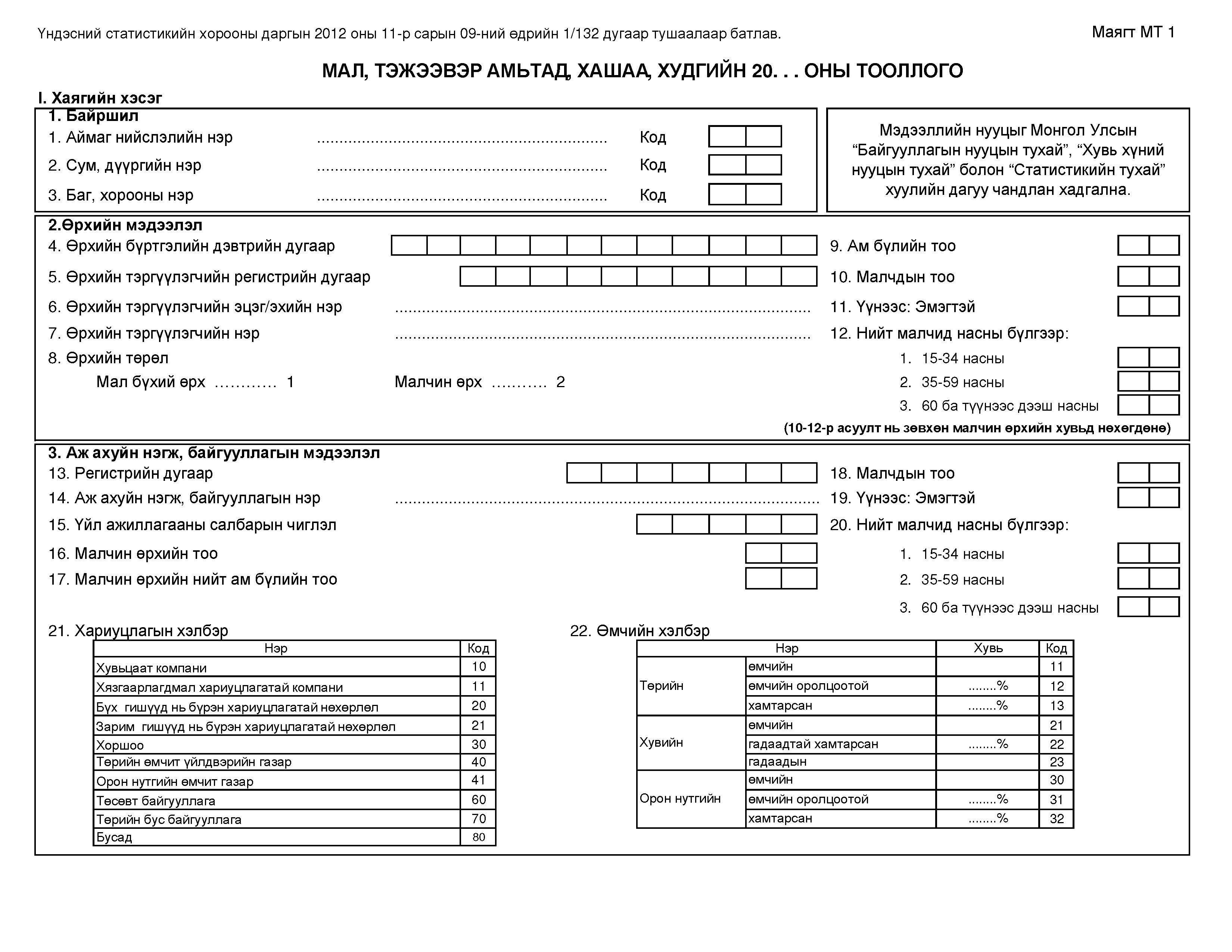 4     4     3    1     5     1     0     0     0      1     2     1
Е      К    8      5     0     1     0     2     7     8
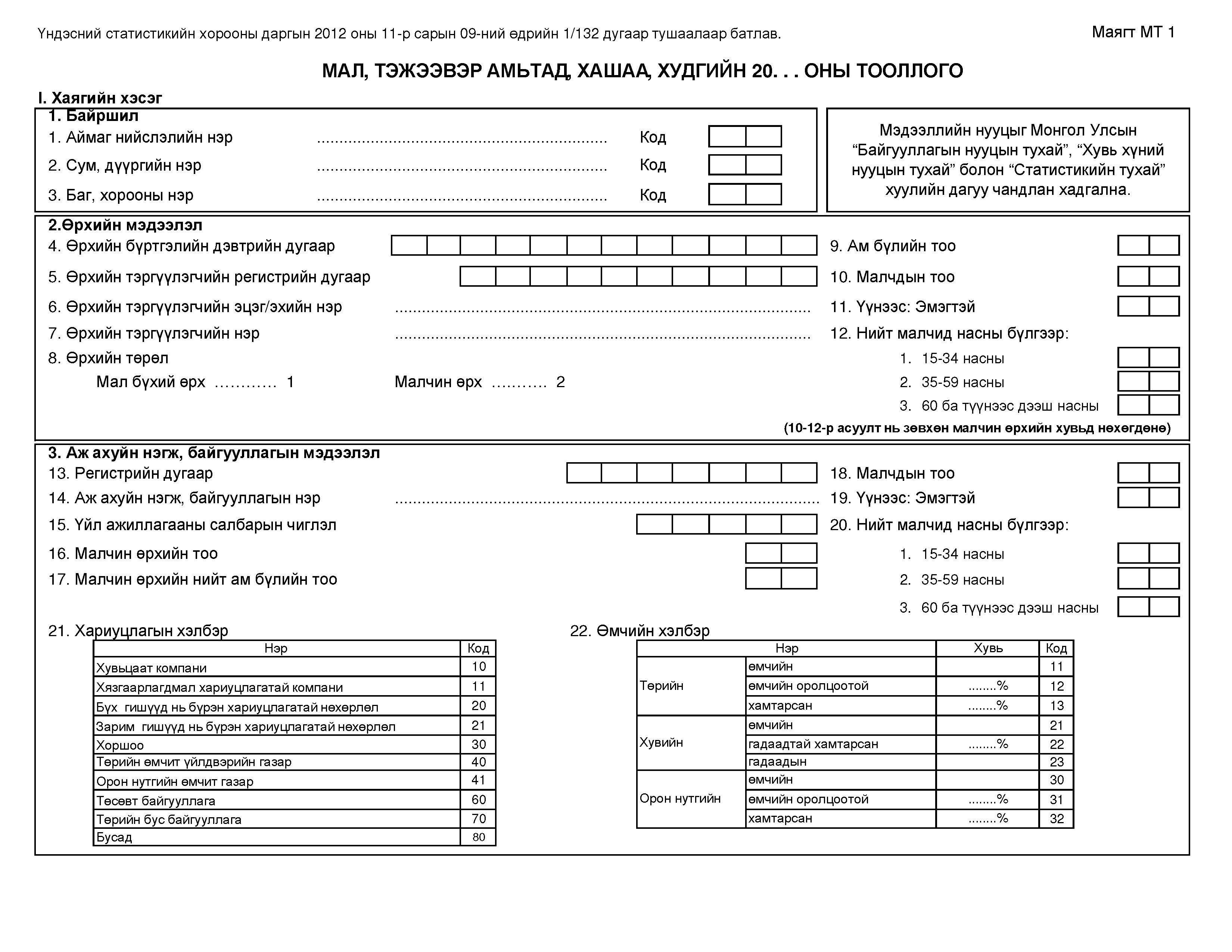 10-12 - р асуулт зөвхөн
 малчин өрхийн 
хувьд нөхөгдөнө
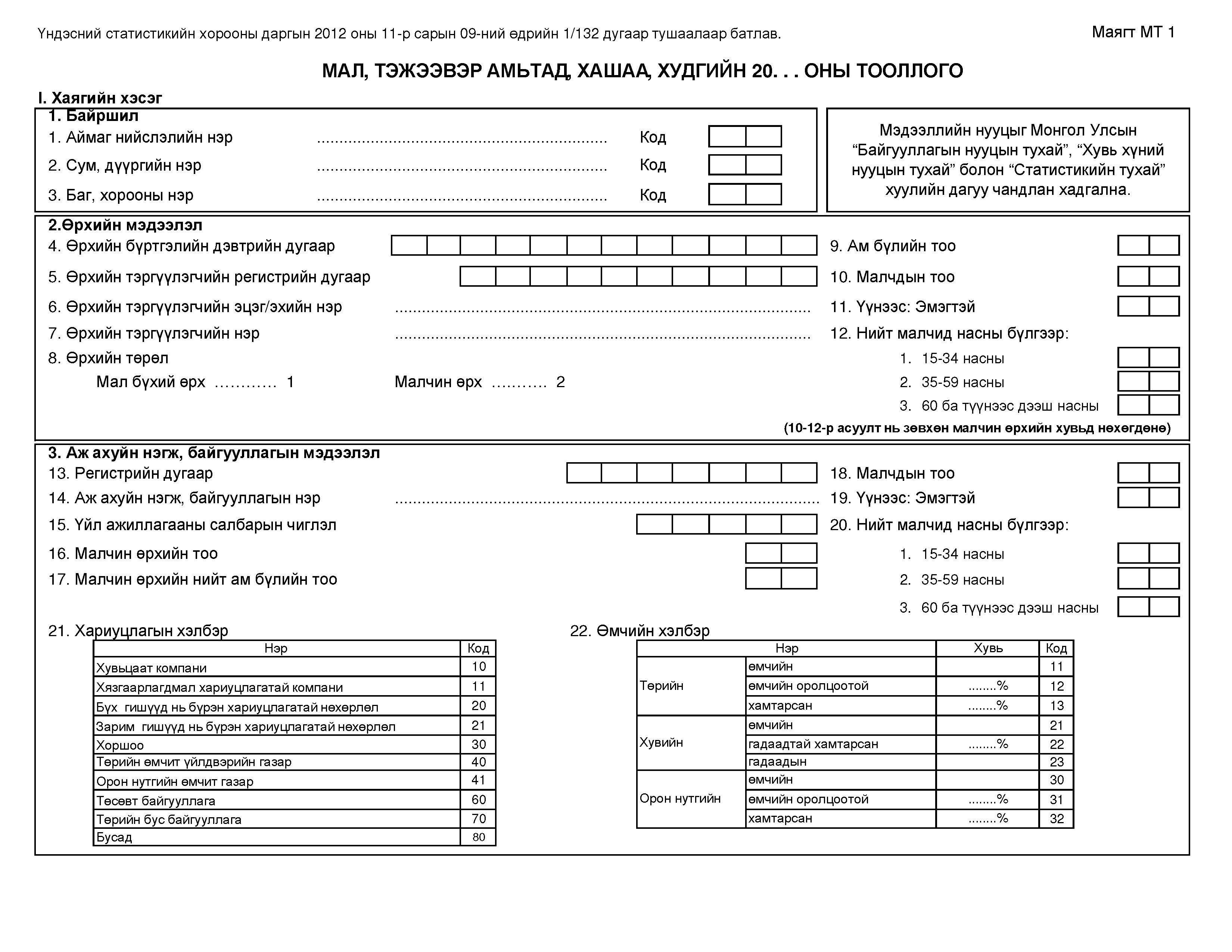 9   0  5   2   8   7   1
Энхбаяр
Тухайн ААН-н улсын бүртгэлийн гэрчилгээг үндэслэн регистрийн дугаар, нэрийг товчлохгүйгээр үнэн зөв нөхнө
үйл ажиллагааны чиглэлийн (ISIC-4.0) 
ЭЗ-ийн ангилалын номноос нөхнө.
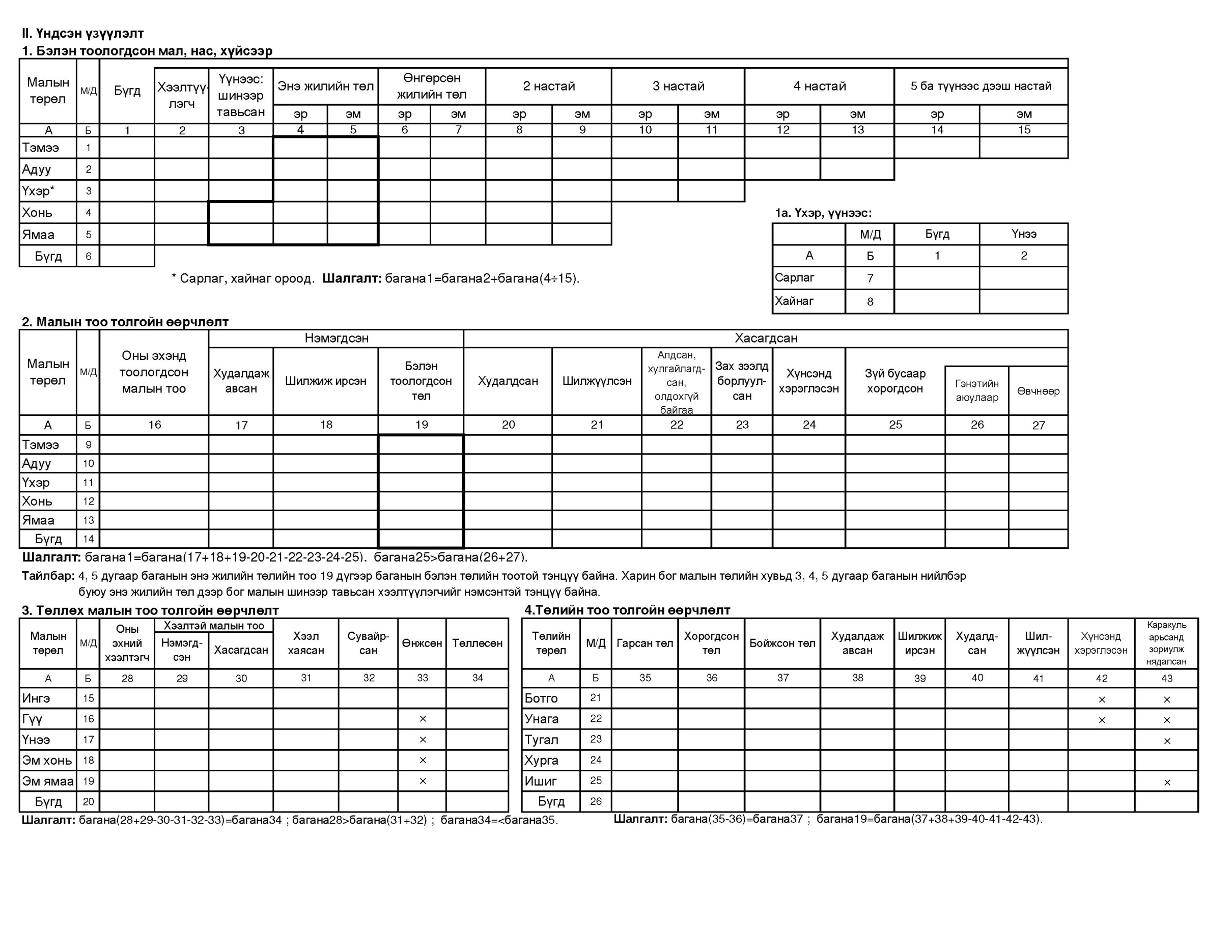 Малын нас хүйсний баланс :
1.Тэмээнд    1 = 2 + 4 + 5 + 6 + 7 + 8 + 9+10+11+12+13+14+15
2.Адуунд     1= 2+4+5+6+7+8+9+10+11+12+13
 3. Үхэрт      1  =  2+4+5+6+7+8+9+10+11
 4. Хонь        1 =  2+4+5+6+7+8+9  
 5. Ямаа        1 =  2+4+5+6+7+8+9 баганын нийлбэр
 6. Бүгд         6  =  1+2+3+4+5 мөрийн дугаарын нийлбэр байна.
Бэлэн тоологдсон малын нас,хүйсний хэсэгт бог малын энэ жилийн төлөөс
 тавьсан хурган хуц, ухна ишиг нь хээлтүүлэгчийн тоонд орж бүгдэд 
/1-р багана/ дүгнэгдэнэ .
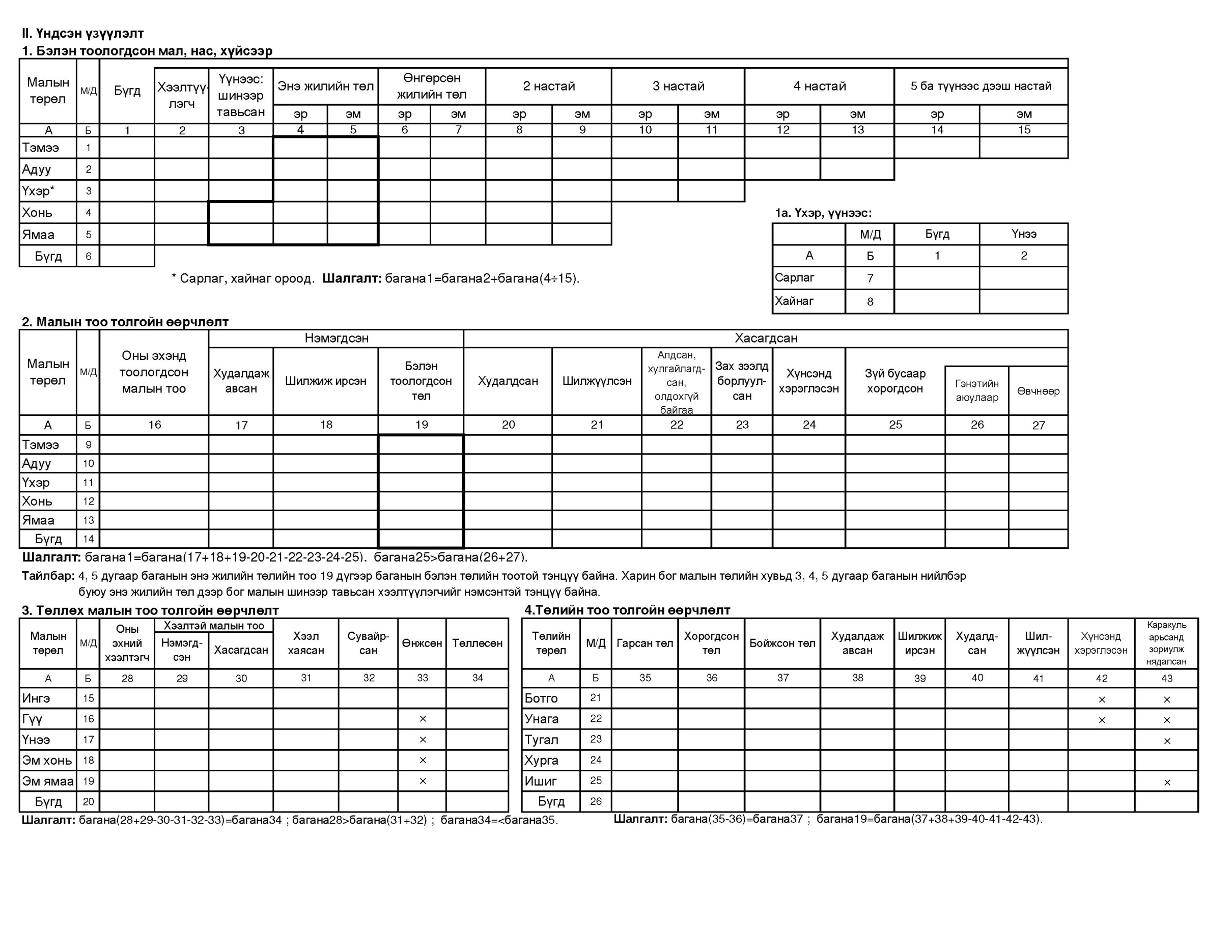 Малын орлого,зарлагын баланс : 

2011 онд тоологдсон малын тоо + Худалдаж авсан+шилжиж ирсэн +бэлэн тоологдсон төл – Худалдсан+шилжүүлсэн – Алдсан, хулгайлагдсан , олдохгүй байгаа– Зах зээлд борлуулсан - хүнсэнд хэрэглэсэн- зүй бусаар хорогдсон   малыг хасаж тооцно.
1=  16 + 17 + 18+19 – 20 – 21 – 22 – 23 – 24-25   төрөл тус бүрээр адилхан 
      25> 26 +  27
Адуу, үхэр, тэмээний  хувьд  
/ 4+5=19 /=19  

Хонь,ямааны хувьд 
/ 3+4+5/ =  19 
Баганы бэлэн төлтэй тэнцүү
байна.
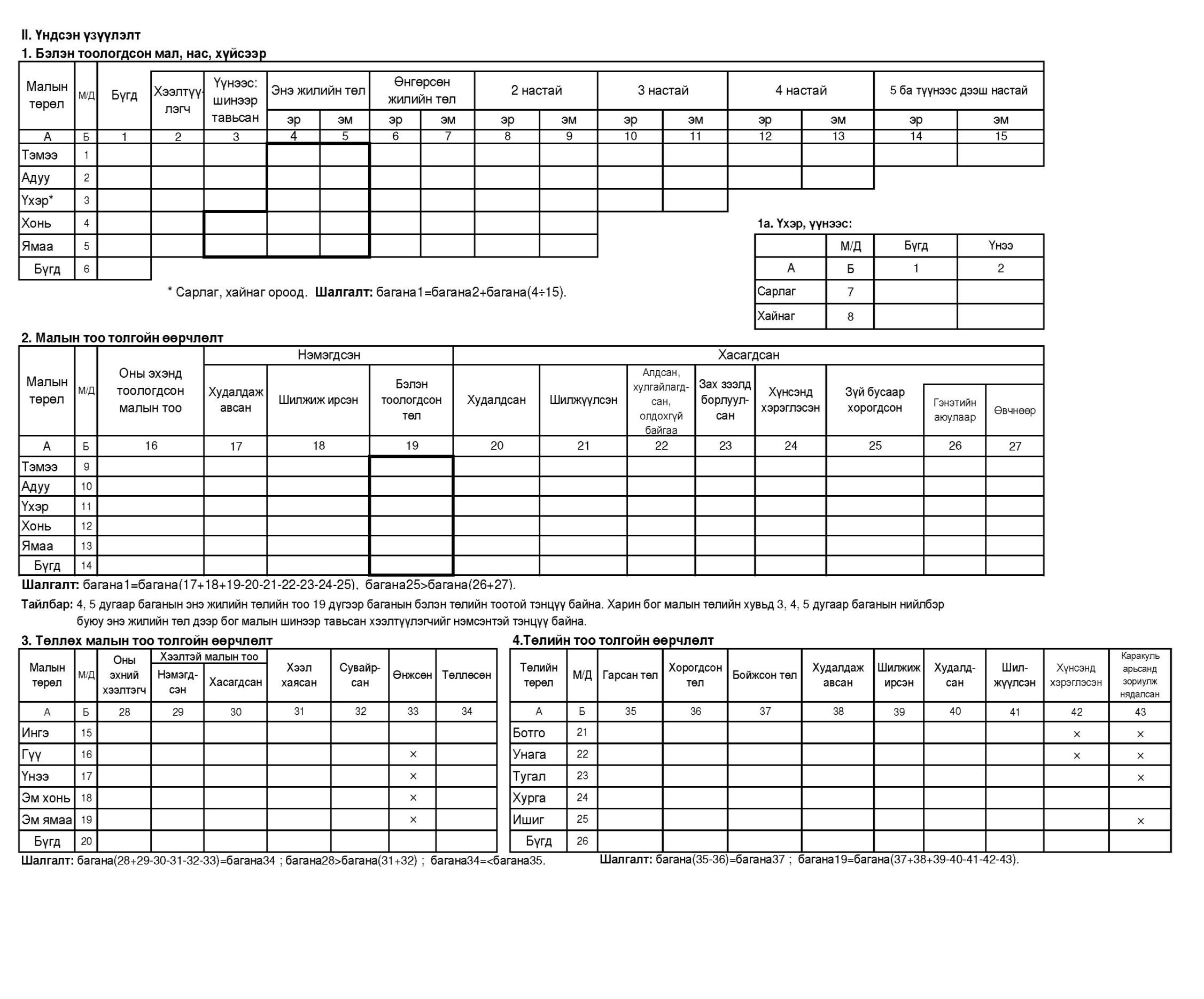 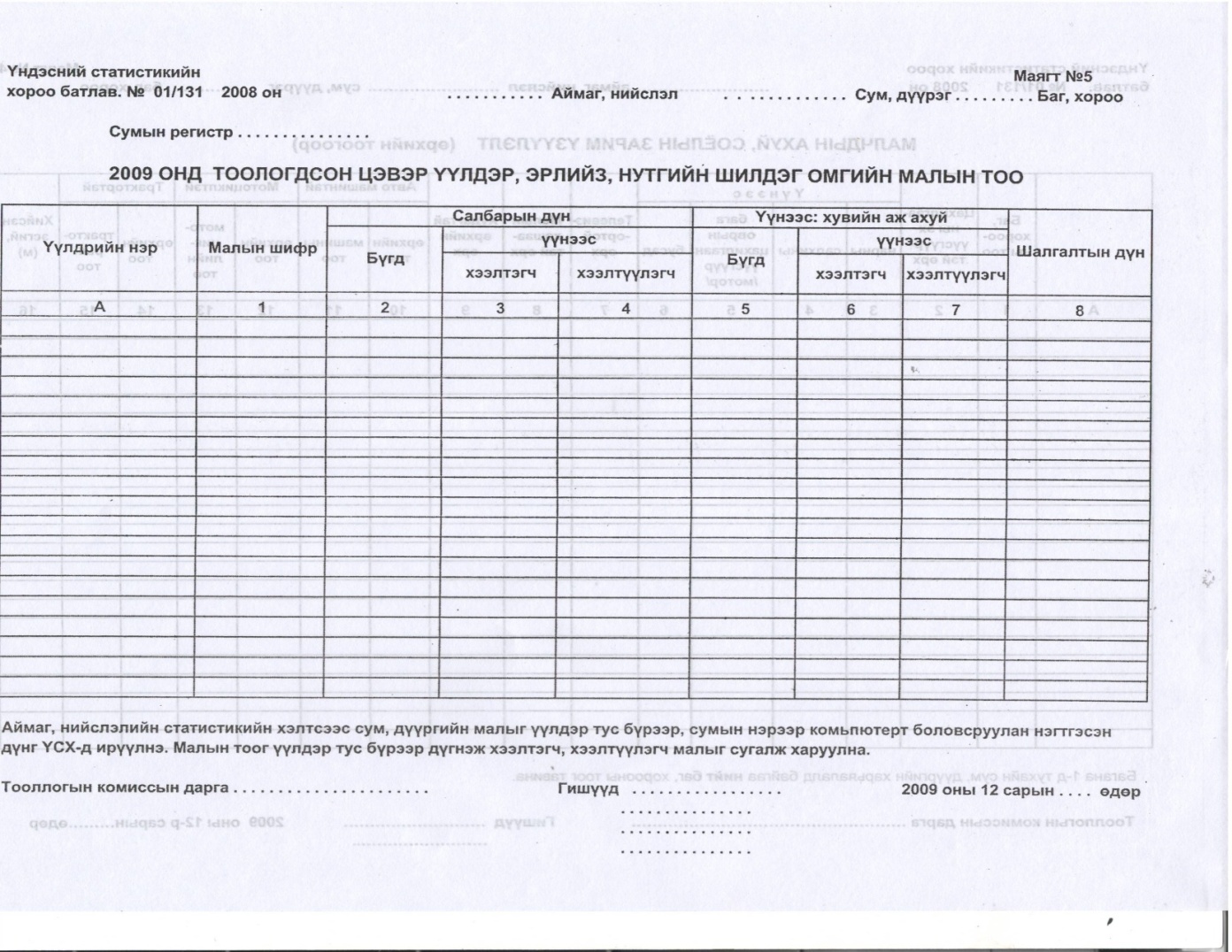 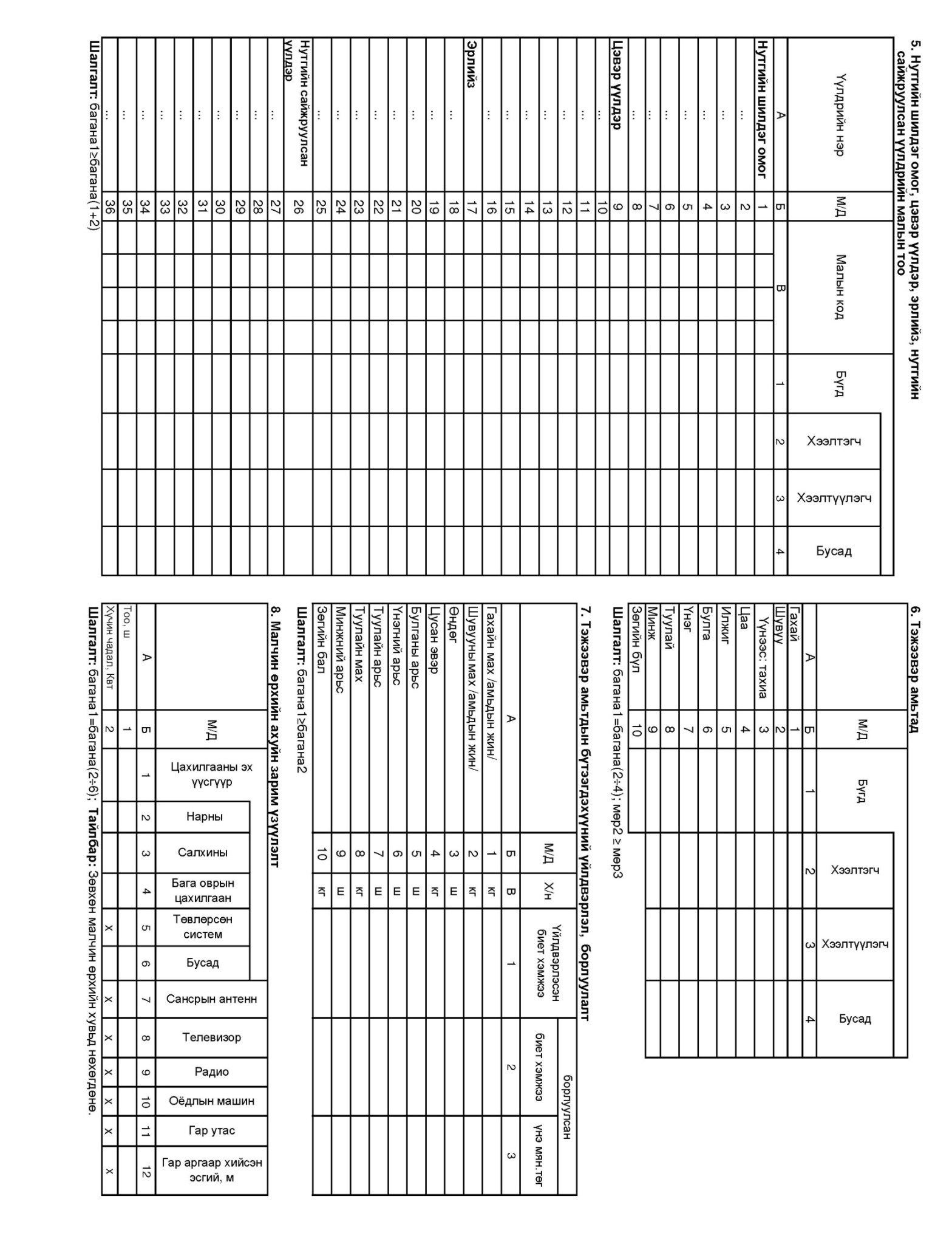 ХУУЧИН
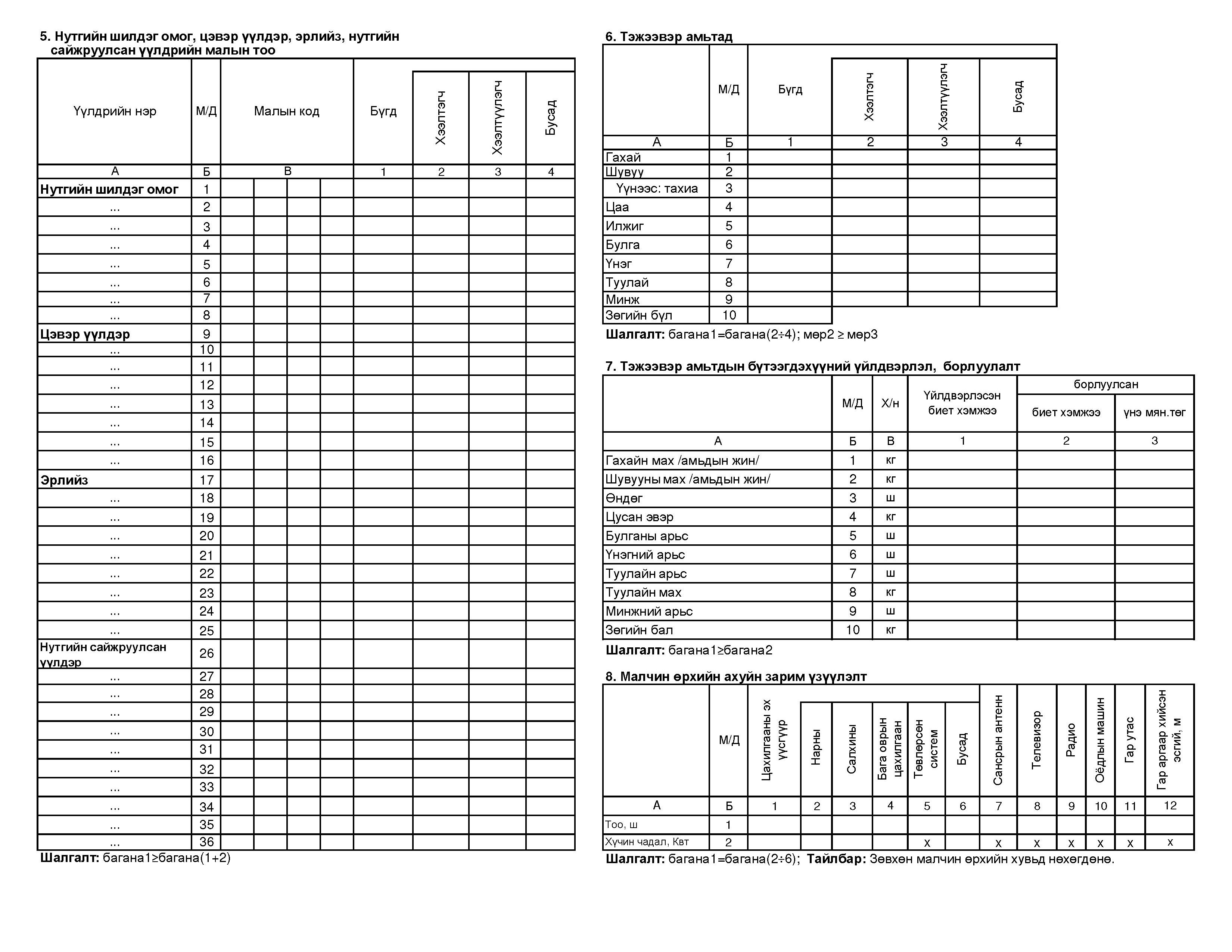 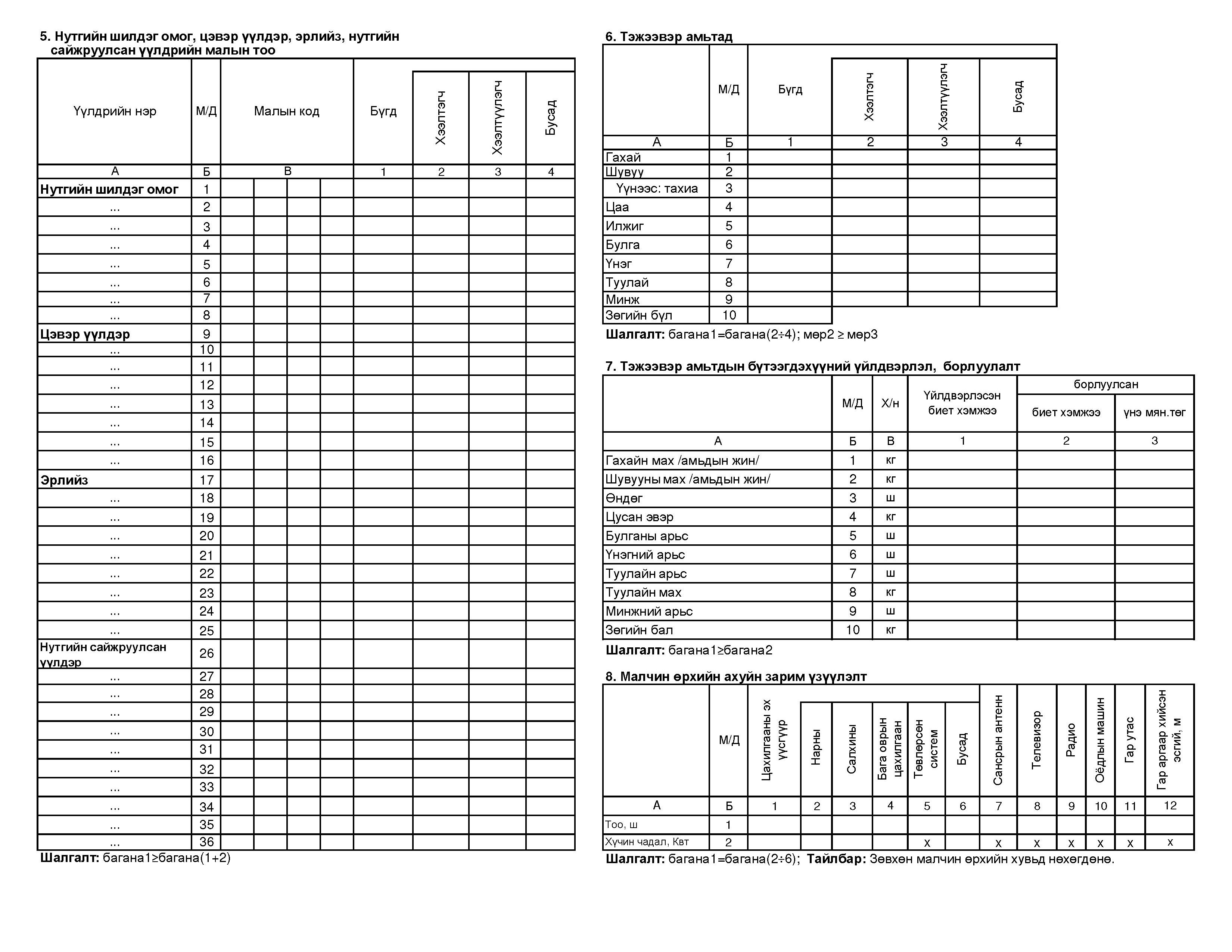 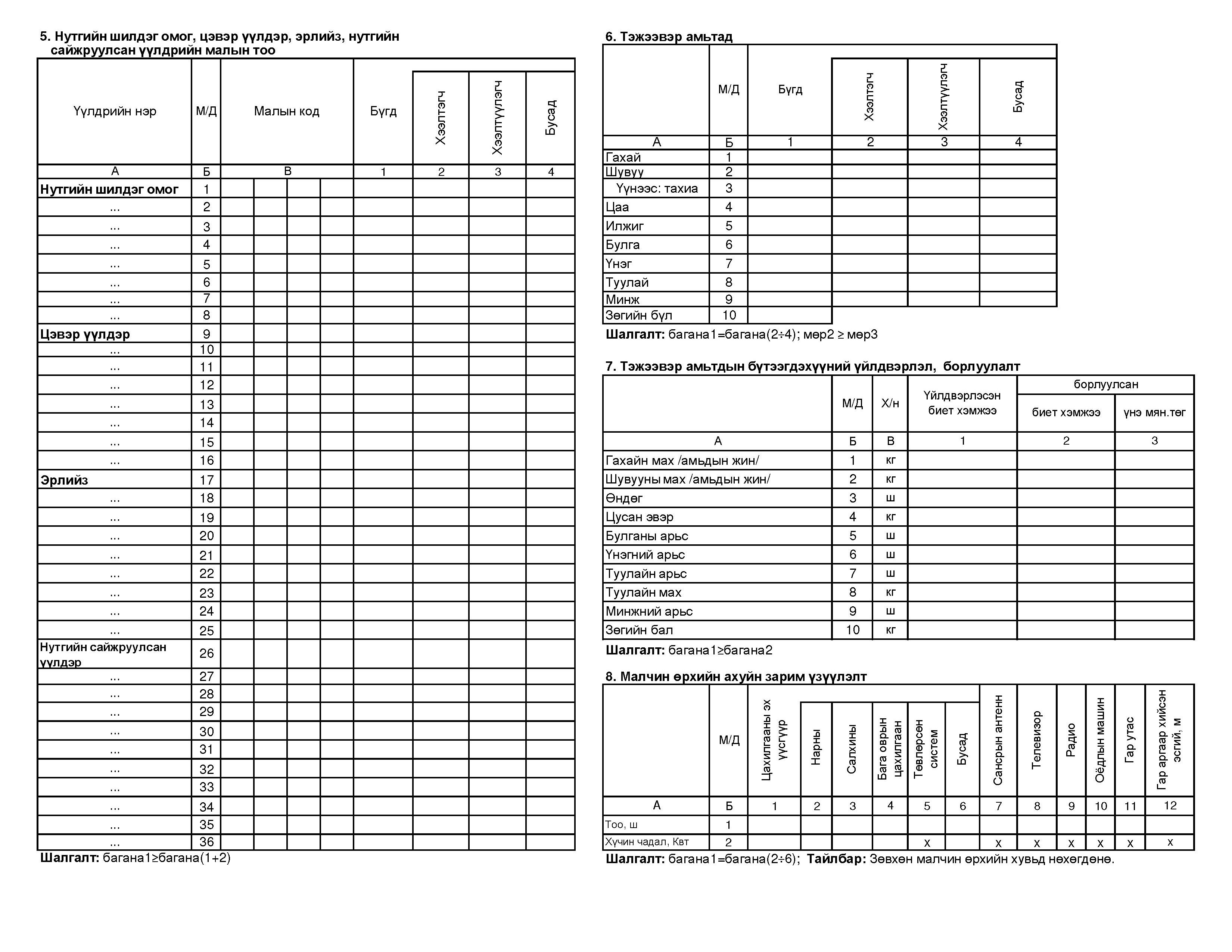 Õýìæèõ íýãæ çºâ òàâèõ
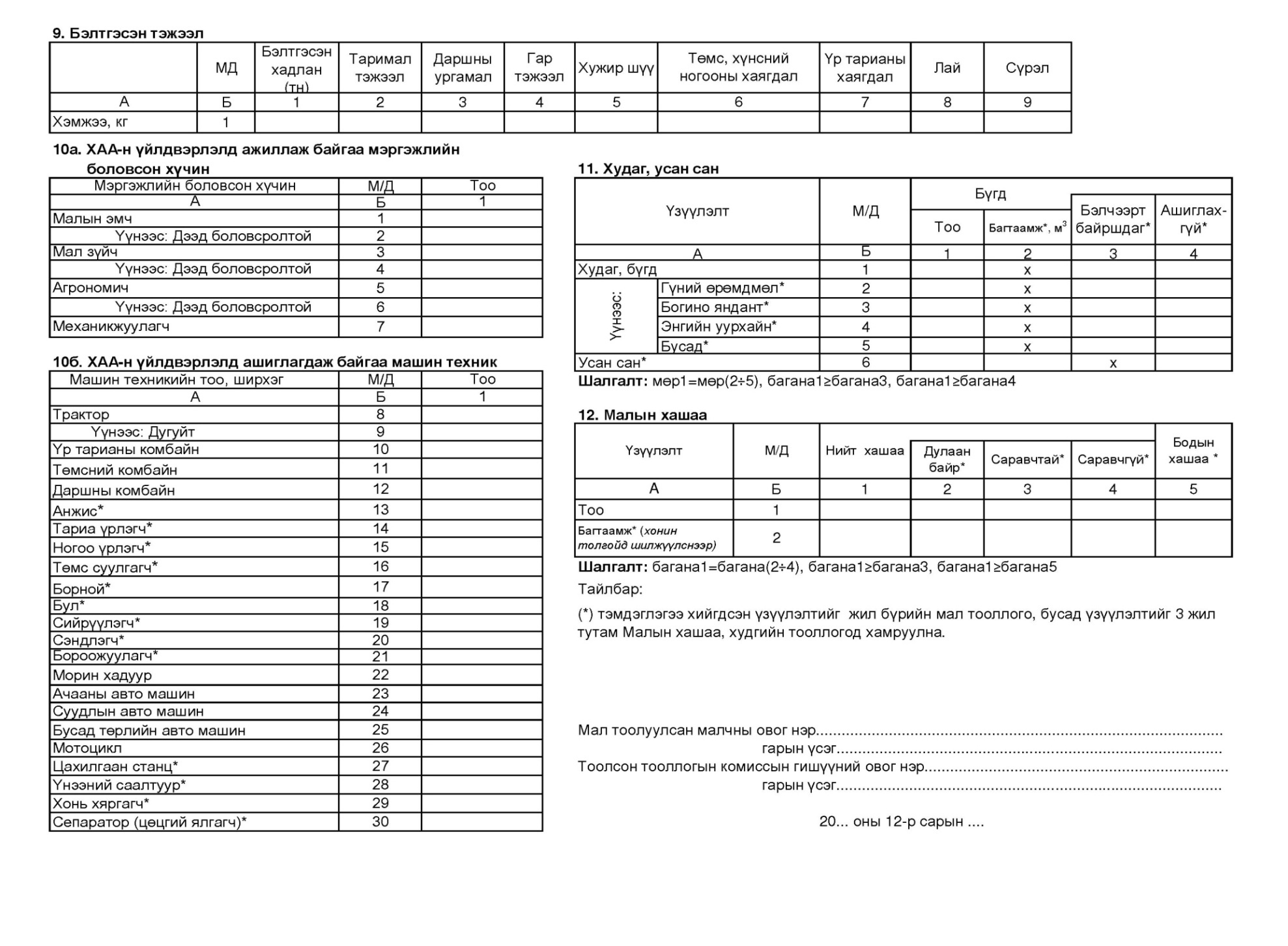 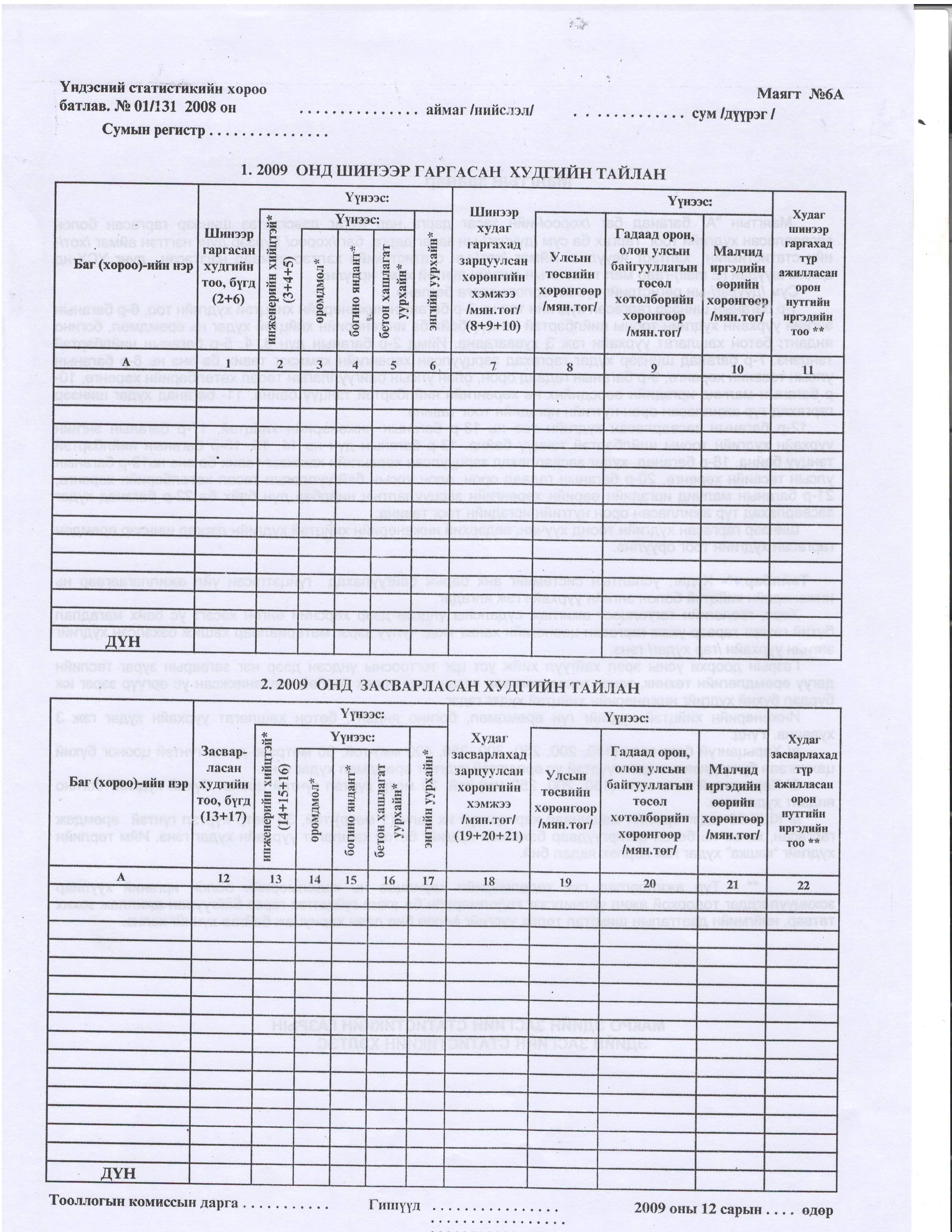 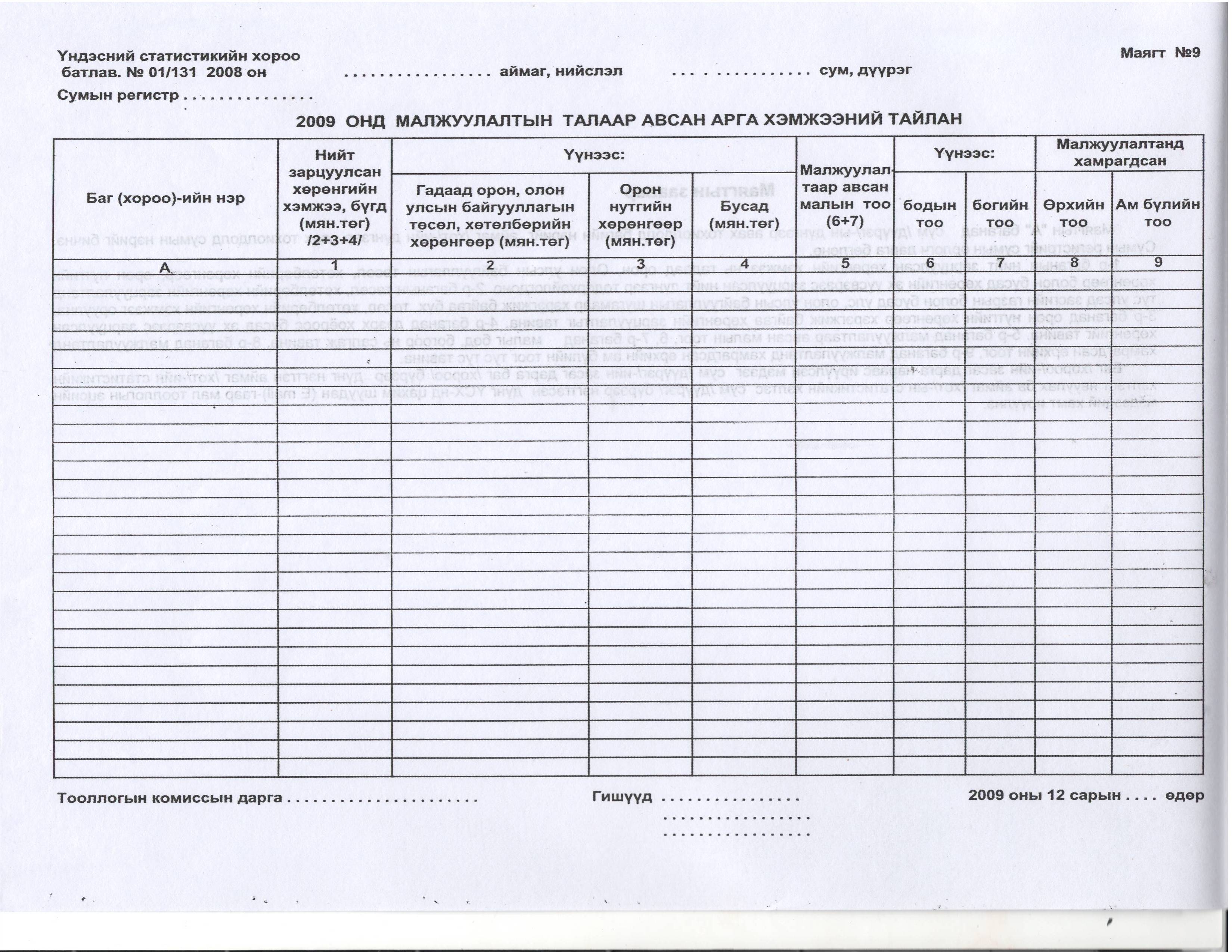 Мал тооллогын програмын талаар
Вэб програм нь ҮСХ-ны вэб серверт ажиллана, мөн ҮСХ-ны мэдээллийн сангийн серверт бүх мэдээлэл хадгалагдана. Програм тараахгүй, нэмэлт инсталл шаардлагагүй Internet explorer, Mozilla FireFoxсуусан байхад хангалттай.
Програм нь өрх, ААН бүрийн мэдээллийг шивэх, засах, сумын дүнгийн оны эхний малыг шалгах, сумын нэгтгэл үр дүнг боловсруулах гэсэн үндсэн хэсэгүүдтэй хийгдэж байна.
Бүх мэдээлэл ҮСХ-ны серверт шууд хадгалагдах учир орон нутагт нэгтгэл хийх ажил хийгдэхгүй. Харин тухайн аймаг, сум шивж дууслаа гэсэн мэдээлэл өгсөн үед ҮСХ-ноос эрхийг хааж, мал тооллогын мэдээг гаргана.
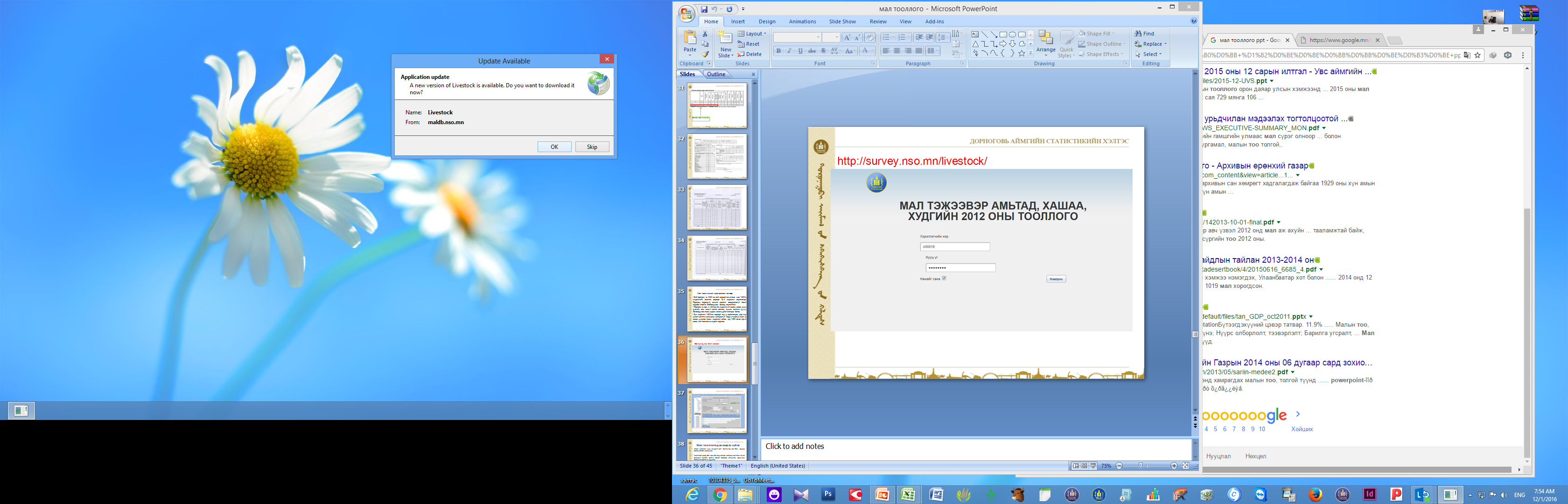 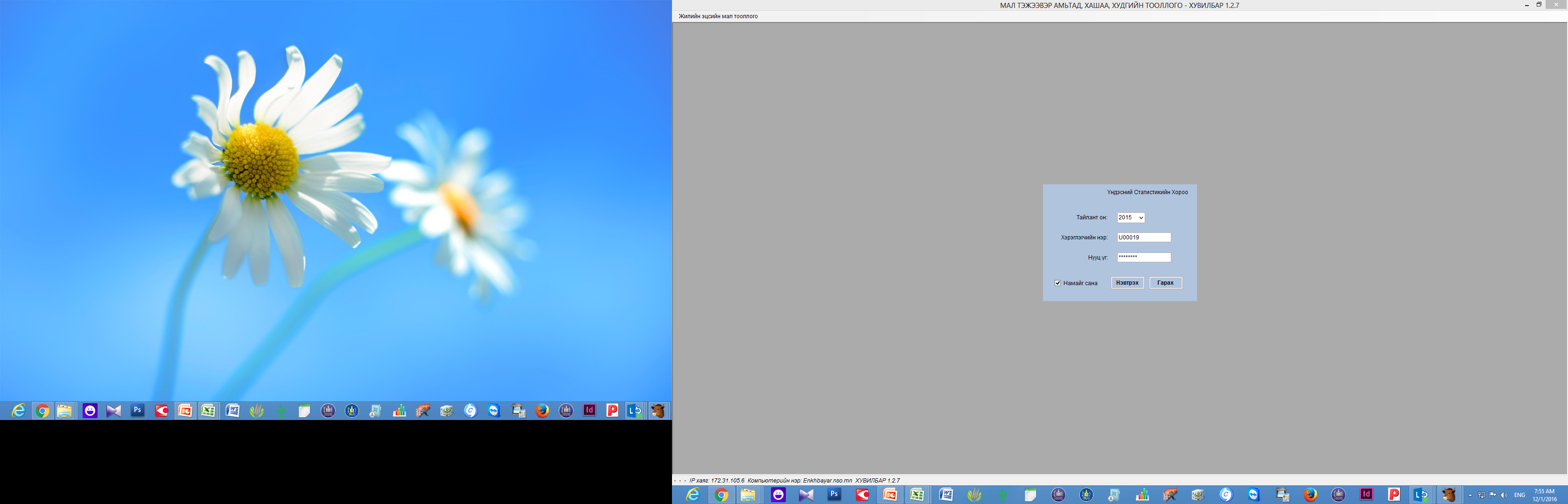 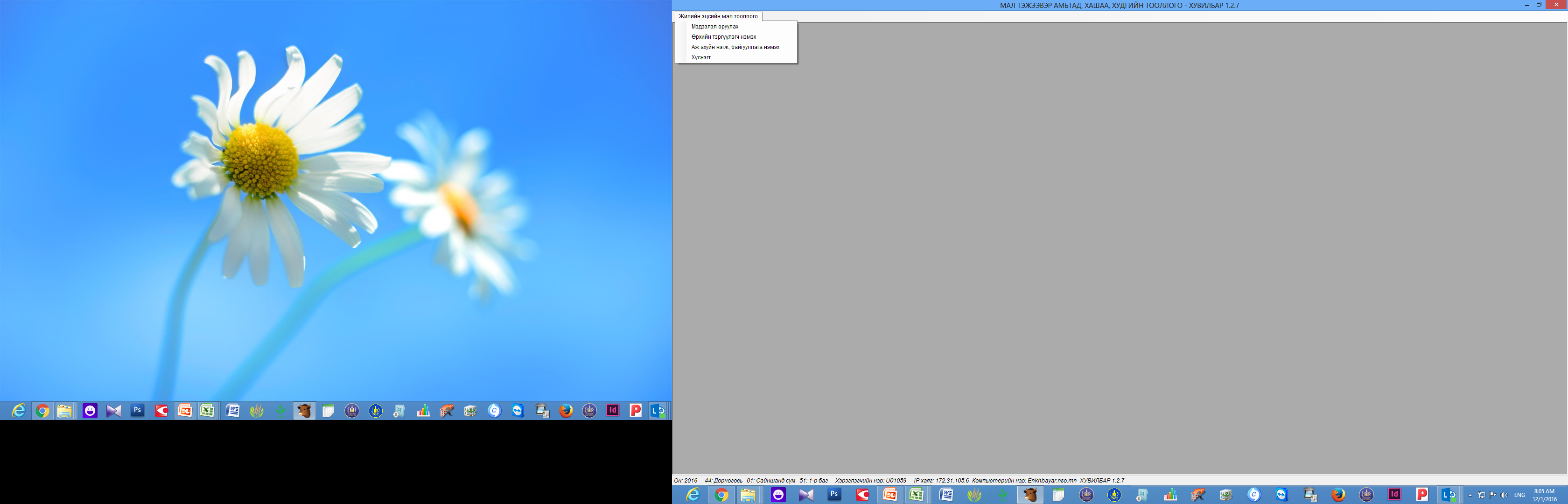 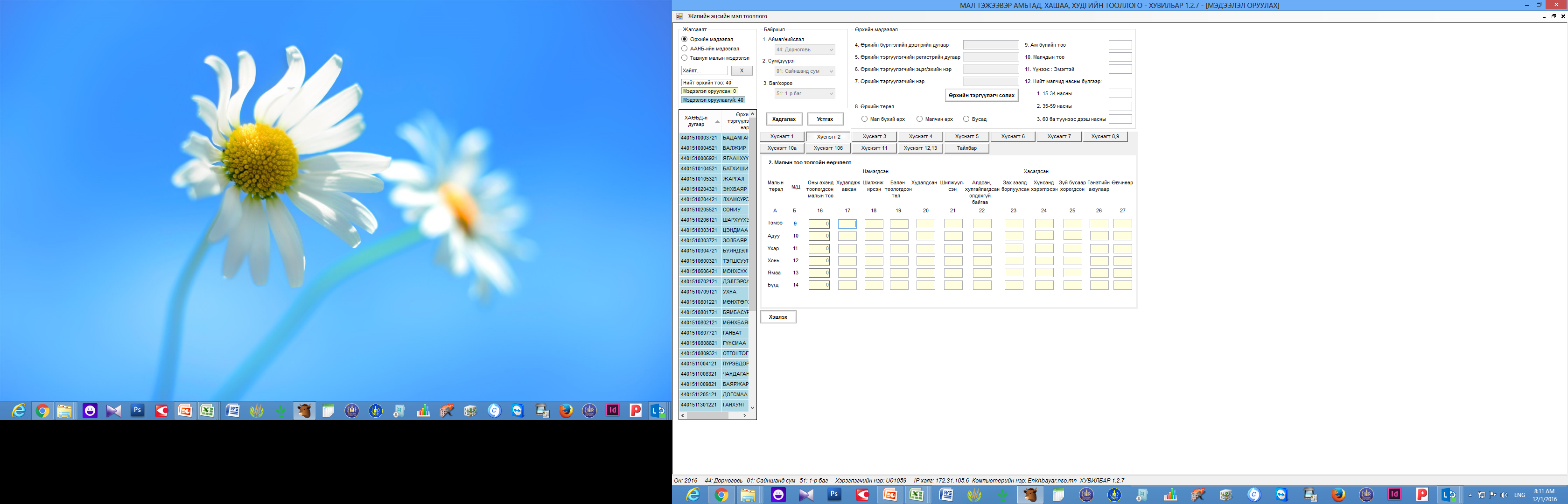 Ìàë òîîëëîãîä àíõààðàõ ç¿éëñ
Аймаг, нийслэл, сум, дүүрэгт мал тооллогын бэлтгэл, зохион байгуулалтыг хангуулах

Тооллогыг чанартай үнэн зөв явуулахад чиглэсэн мал тооллогын комиссыг тухайн шатны Засаг даргаар ахлуулан шинэчлэн байгуулж ажилд нь оруулах

Сум, дүүрэг, баг, хорооны нутаг дэвсгэрт байгаа мал, ялангуяа адуу, тэмээ, үхрийг газар дээр нь биечлэн үзэж, тооллогод бүрэн хамруулах

Тооллогод дадлага, туршлагатай болон залуу хүмүүсийг хослуулан ажиллуулах,
Ìàë òîîëëîãîä àíõààðàõ ç¿éëñ
Тооллогод тавих хяналт, шалгалтын үр нөлөөг дээшлүүлж, нийт тоолсон өрхийн 10-аас доошгүй хувьд хяналтын тооллого явуулах

Орон нутагт шат шатандаа мал тооллоготой холбогдсон сургалт семинар зохион байгуулах

Баг, дүүргийн нутаг дэвсгэрт тооллогод оролцох хүмүүсийг хуваарилан, хариуцах ажлын чиглэл гаргах, хувийн бэлтгэлийг нь хангуулж, унаа, шатахууны асуудлыг бүрэн шийдвэрлүүлэх

Орон нутгийн радио, телевизээр сурталчилгаа хийх, малчдыг мал тооллогод идэвхтэй оролцуулах талаар  уриалах
Ìàë òîîëëîãîä àíõààðàõ ç¿éëñ
Зарим аймагт өвөлжилт хүндэрч болзошгүй, мөн  шүлхий өвчин гарсантай холбогдон мал тооллогын бэлтгэл, зохион байгуулалтыг одооноос сайн хангуулахад анхаарах

Хүн ам, өрхийн бүртгэлийн дэвтэр дээр тавигдсан 13 оронтой дугаартай ижил байх
Мал тооллогын дүнд хийх зарим шалгалтууд
Õýýëòýãч
ÒÝÍÖ¯¯ ÁÀÉÍÀ.
Òàéëàíò îíû îíû ýõíèé õýýëòýã÷ íü ñàëáàð õîîðîíä ñîëáèõã¿é, óðüä æèëèéí áýëýí õýýëòýã÷èéí ä¿íòýé èæèë áàéíà.
Áýëýí  ìàë
ÒÝÍÖ¯¯ ÁÀÉÍÀ.
Òàéëàíò îíû ýõíèé ìàë íü ñàëáàð õîîðîíä ñîëáèõã¿é, óðüä æèëèéí ä¿íòýé èæèë áàéíà.
Õýðýãëýýíä çàðöóóëñàí ìàë
Õýðýãëýýíä  çàðöóóëñàí ìàë íü (– ) ä¿íòýé ãàðàõã¿é
Àíõààðàëä òàâüñàíä
 áàÿðëàëàà